Boron film deposition by electron beam technique
Giuseppe Celentano, Fabio Fabbri, Angelo Vannozzi
Superconductivity Laboratory – ENEA, Frascati Research Centre
Frascati, December 3rd 2013
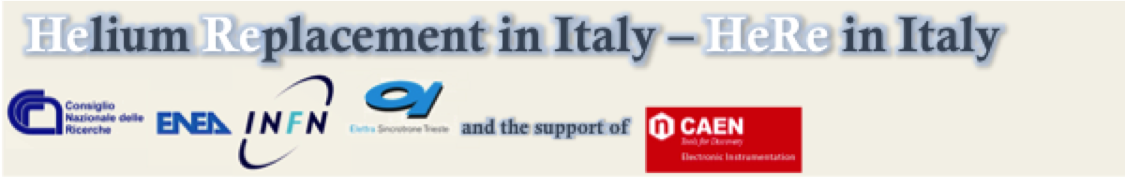 Outline
 Intro: why B films
 B film by e-beam deposition technique;
 GEM detector;
 Conclusions
1
Introduction: why Boron detector
Thermal Neutron detection through absorption reaction by emission of high energy ionized particles
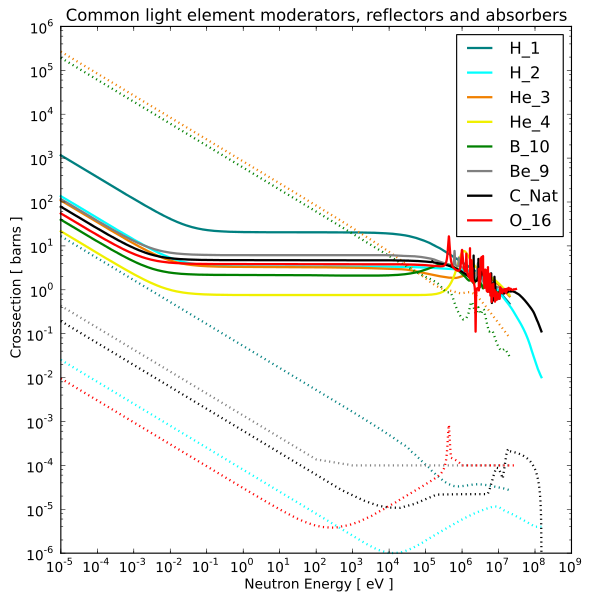 Absorber: dotted line
He-3
B-10
Current technology based on Helium-3 gas detectors is affected by He shortage issue 
Alternative (high cross section) elements
Boron-10:  stable isotopes composition 11B 80.1% and 10B 19.9% 
Applications: nuclear and medical (neutron capture therapy)
Source: Wikipedia
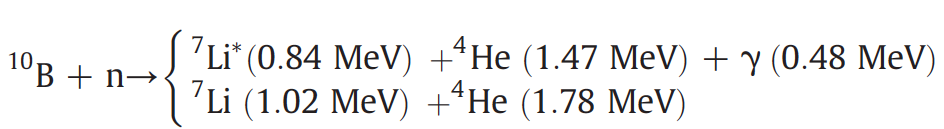 2
HeRe- Frascati, December 3rd 2013
[Speaker Notes: The final goal of this activity is the development of MgO-based buffer layer architecture obtained by combining physical and chemical deposition techniques. The architecture will be composed by MgO deposited by e-beam or sputtering at relatively low T and an oxide layer deposited by MOD for YBCO epitaxy]
Introduction: Boron
Boron can be prepared in several crystalline and amorphous forms.
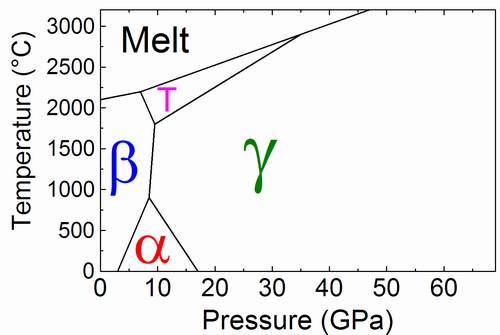 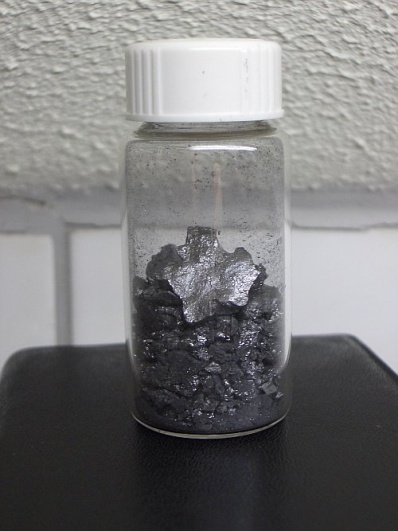 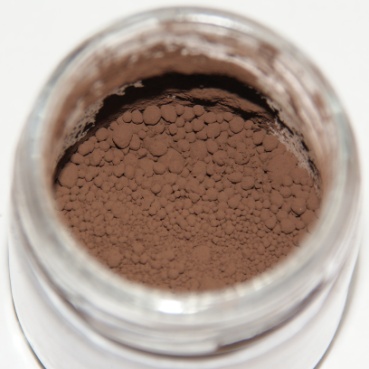 Crystalline
Amorphous
Elemental boron does not exist in nature but in minerals, borates…
Rather rare (0.001% earth’s crust), Extremely hard (9.5 on the Mohs scale similar to Si and W carbide), metalloid (106  m)
 
stable in air at room temperature, but at higher temperatures it burns to form B2O3
Melting point: 2076 °C
Low density: 2.4 g/cm3
Hardness (Mohs scale): 9.5
Most stable at RT: rhombohedral-
3
HeRe- Frascati, December 3rd 2013
[Speaker Notes: The final goal of this activity is the development of MgO-based buffer layer architecture obtained by combining physical and chemical deposition techniques. The architecture will be composed by MgO deposited by e-beam or sputtering at relatively low T and an oxide layer deposited by MOD for YBCO epitaxy]
Introduction: detector with B films
For Boron neutron detector film technology can be used:
 Gas (like He-3) corrosive compounds such as BF3 not desirable;
 Maximum efficiency is expected for about 1 μm;
Boron-Carbon was mainly proposed and studied as neutron detector(*)
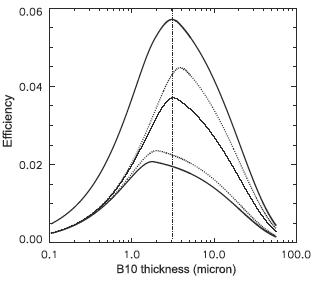 1: 1.47 MeV α;
2: 1.78 MeV α;
3: 0.84 MeV 7Li;
4: 1.02 MeV 7Li
P. Chaudhari, et al., Thin Solid Films 519 (2011) 4561
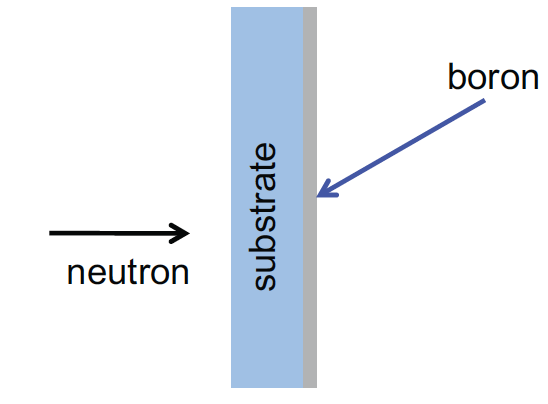 1
CVD, HWCVD, MOCVD techniques
Variety of precursors and substrates
Deposition temperature: 200 °C – 600 °C
2
3
Requirements: thickness > 1 μm, adhesion, no contaminations (maximize 10B content)
4
H. Pedersen, et al., 2012, Chemical Vapor Deposition, (18), 221
I. Rehana, et al., J. Mater. Sci. Technol., Vol.23 No.4, 2007
P. Chaudhari, et al., Thin Solid Films 519 (2011) 4561
Z. Wang, et al., Nuclear Instruments and Methods in Physics Research A (2011) 322
(*)
4
HeRe- Frascati, December 3rd 2013
[Speaker Notes: The final goal of this activity is the development of MgO-based buffer layer architecture obtained by combining physical and chemical deposition techniques. The architecture will be composed by MgO deposited by e-beam or sputtering at relatively low T and an oxide layer deposited by MOD for YBCO epitaxy]
Boron film deposition at ENEA
Boron film can be deposited at RT by e-beam technique
Previous work on superconducting MgB2 deposition
Superconducting MgB2 was obtained by multilayer Mg/B or simultaneous deposition of Mg and B
A. Mancini, et al., IEEE Trans. Appl. Supercond. 13 (2003), 3305 
G. Grassano, et al., J. Phys. Conf. Ser. 181 (2004), 1367
A. Santoni, et al.,  Appl. Phys. A (2006),
Mg: thermal evaporation
B: e-beam evaporation
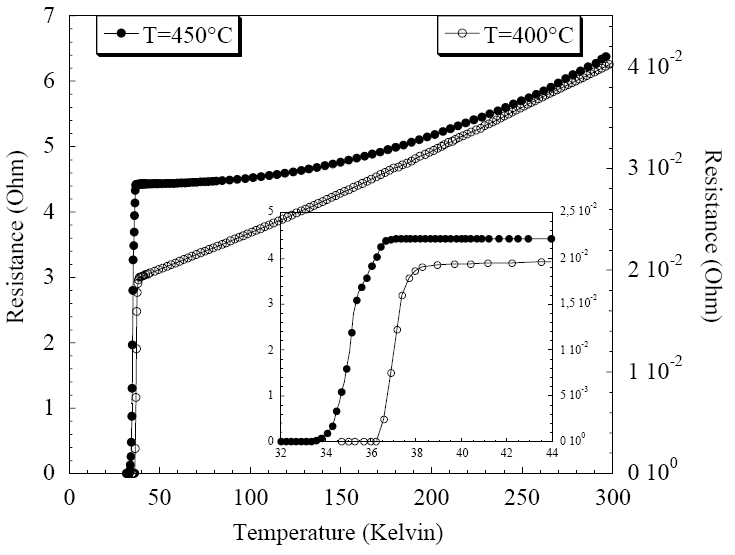 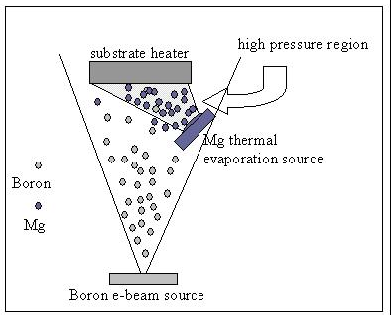 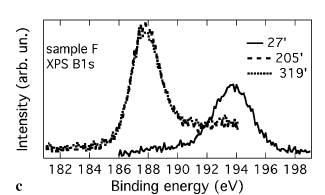 5
HeRe- Frascati, December 3rd 2013
[Speaker Notes: The final goal of this activity is the development of MgO-based buffer layer architecture obtained by combining physical and chemical deposition techniques. The architecture will be composed by MgO deposited by e-beam or sputtering at relatively low T and an oxide layer deposited by MOD for YBCO epitaxy]
Boron film deposition: optimization
Evaporation system: Thermionics 3 kW (4 kV, 750 mA), 3 crucibles (2.5 cc) 
Source: natural Boron pieces, Alfa Aesar (99.5%)
Substrate: Corning glass 21 × 26 mm, r-cut Al2O3 10 × 10 mm 
Substrate Temperature: RT
dT-S = 12.5 cm
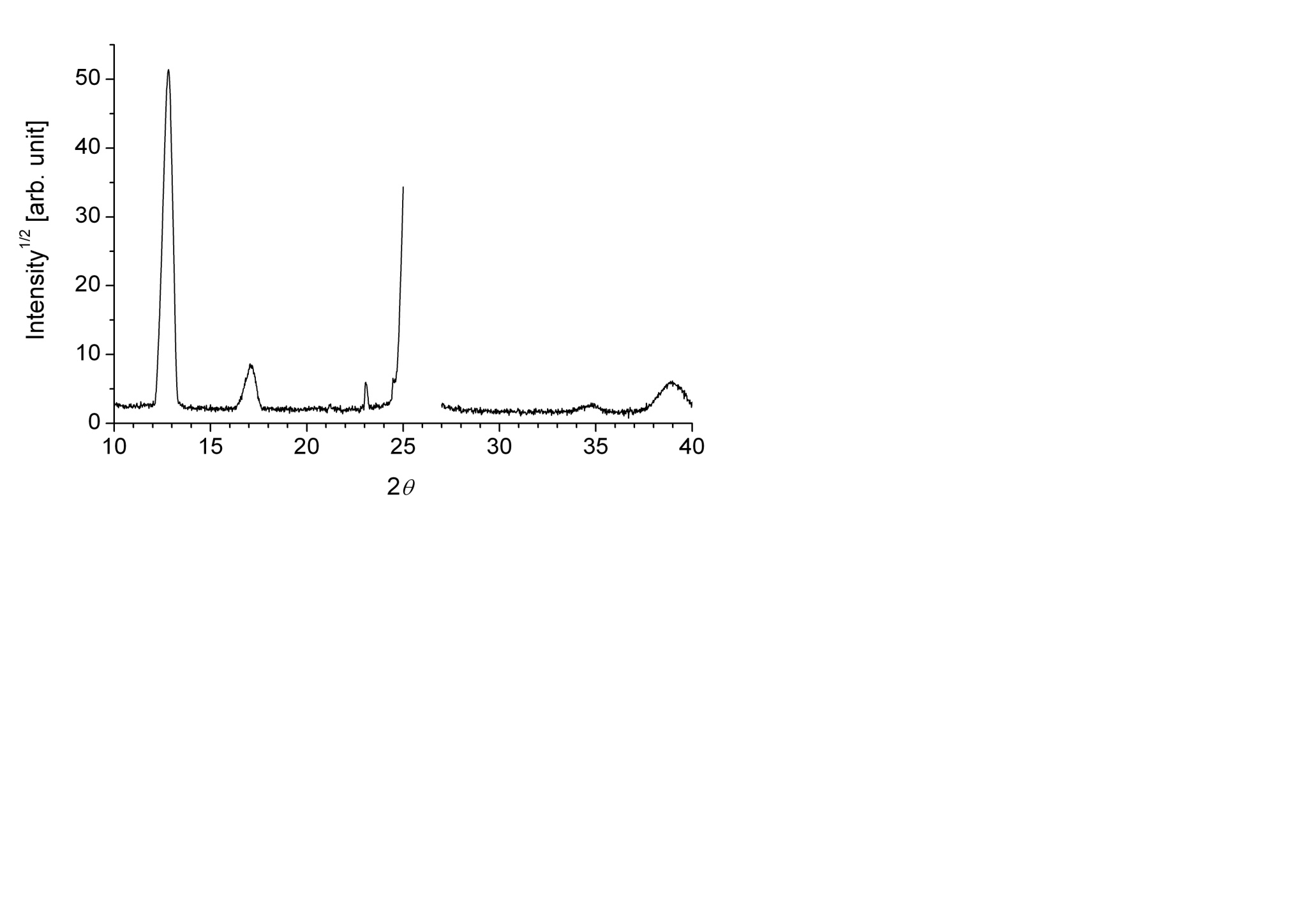 -Boron
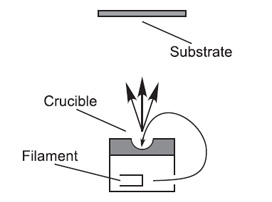 200 nm-Boron/Al2O3
dT-S
Maximum growth rate: 0.35 nm/s
Maximum film thickness: 630 nm limited by crucible volume
Thickness uniformity: > 90% on 50 × 50 mm2 area 
Film adhesion: good
6
HeRe- Frascati, December 3rd 2013
[Speaker Notes: The final goal of this activity is the development of MgO-based buffer layer architecture obtained by combining physical and chemical deposition techniques. The architecture will be composed by MgO deposited by e-beam or sputtering at relatively low T and an oxide layer deposited by MOD for YBCO epitaxy]
Boron for GEM neutron detector
Concept: multiple boron-coated lamellae placed in sequence along the neutron path
A. Pietropaolo, et al., Nuclear Instr. and Methods A 729 (2013) 117
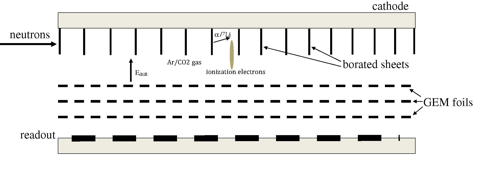 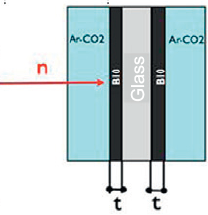 B coating on both sides: 300 nm × 2 deposited in the same run by using a rotating sample-holder
7
HeRe- Frascati, December 3rd 2013
[Speaker Notes: The final goal of this activity is the development of MgO-based buffer layer architecture obtained by combining physical and chemical deposition techniques. The architecture will be composed by MgO deposited by e-beam or sputtering at relatively low T and an oxide layer deposited by MOD for YBCO epitaxy]
Boron for GEM neutron detector
A. Pietropaolo, et al., Nuclear Instr. and Methods A 729 (2013) 117
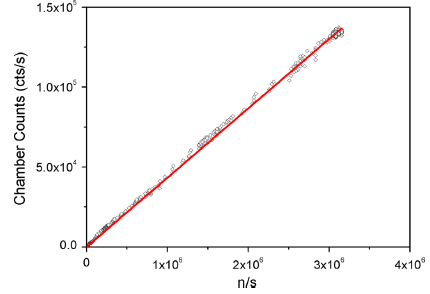 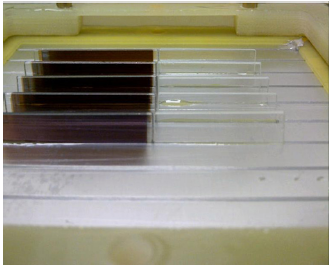 300 nm × 2 10B coated glass sheet
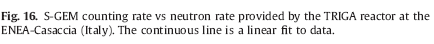 Tested @ TRIGA reactor ENEA-Casaccia: measured detector efficiency 4.8 (7.6 % estimated)
8
HeRe- Frascati, December 3rd 2013
[Speaker Notes: The final goal of this activity is the development of MgO-based buffer layer architecture obtained by combining physical and chemical deposition techniques. The architecture will be composed by MgO deposited by e-beam or sputtering at relatively low T and an oxide layer deposited by MOD for YBCO epitaxy]
Towards 1 m thick B films
Evaporation system: Thermionics 10 kW (10 kV, 1 A), 4 crucibles (25 cc)
dT-S = 30 cm
Maximum growth rate: 0.75 nm/s
Thickness uniformity: > 90% on 90 × 50 mm2 area
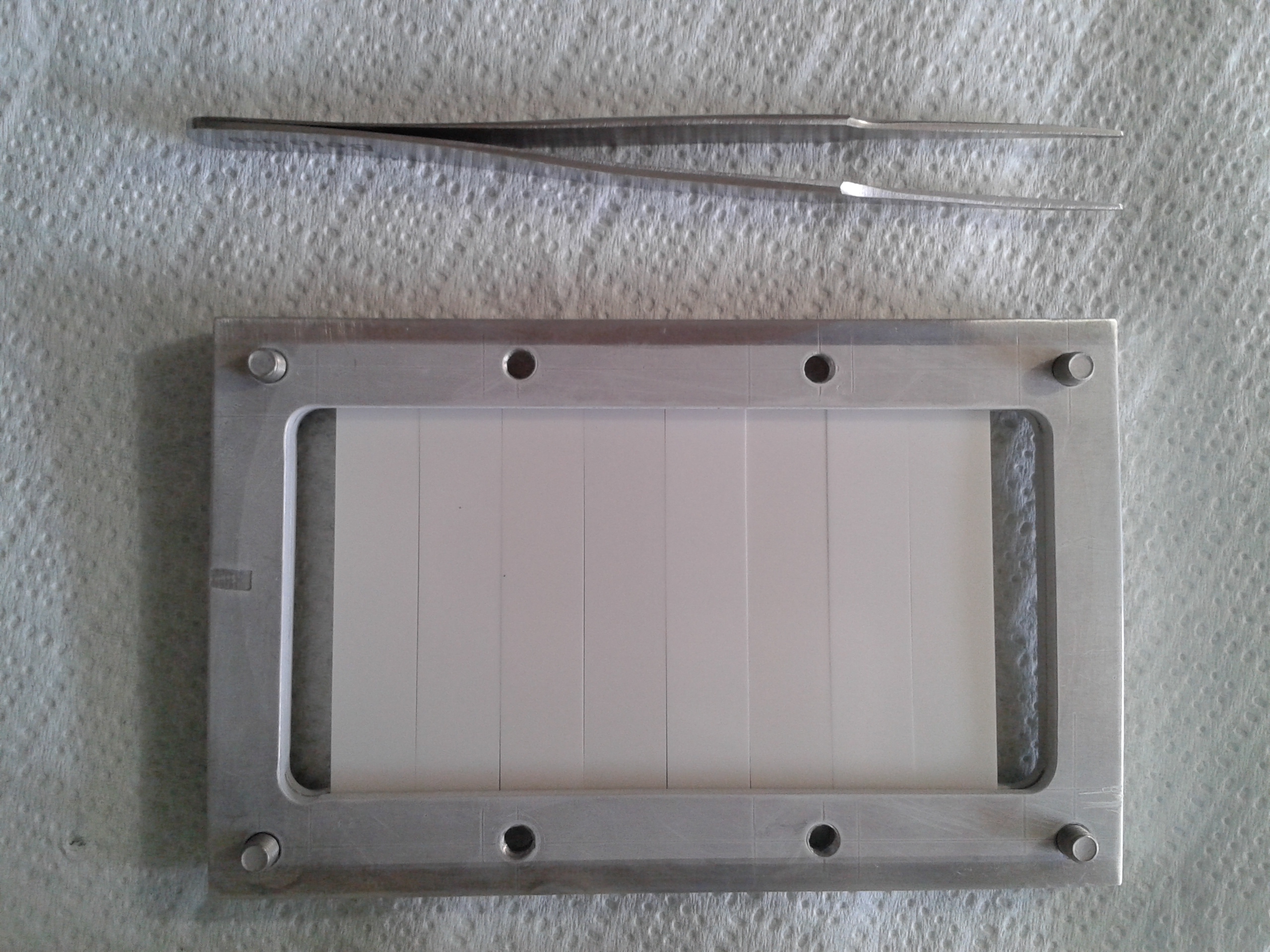 9 lamellae can be simultaneously deposited on both sides
Alumina lamella
10 × 50 × 0.5 mm
9
HeRe- Frascati, December 3rd 2013
[Speaker Notes: The final goal of this activity is the development of MgO-based buffer layer architecture obtained by combining physical and chemical deposition techniques. The architecture will be composed by MgO deposited by e-beam or sputtering at relatively low T and an oxide layer deposited by MOD for YBCO epitaxy]
Improved GEM neutron detector
- 16 sheet 1 μm × 2 10B coated alumina lamellae (10 x 50 mm)
- 1 sheet 300 nm on one side (deposited in the 3 kW system)
Test @ High Flux Isotope Reactor Oak Ridge NL (US)
Efficiency: 
 31 % on 16 sheets region;
 2.8 % on single
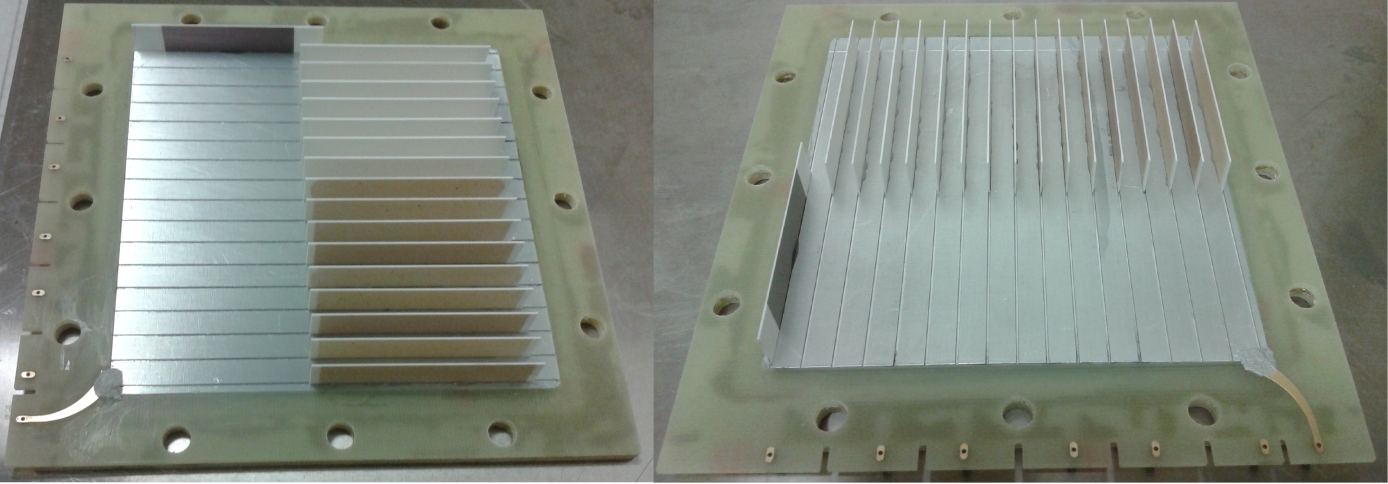 G. Claps, et al., submitted
10
HeRe- Frascati, December 3rd 2013
[Speaker Notes: The final goal of this activity is the development of MgO-based buffer layer architecture obtained by combining physical and chemical deposition techniques. The architecture will be composed by MgO deposited by e-beam or sputtering at relatively low T and an oxide layer deposited by MOD for YBCO epitaxy]
Improved GEM neutron detector
- 16 sheet 1 μm × 2 10B coated alumina lamellae (10 x 50 mm)
- 1 sheet 300 nm on one side (deposited in the 3 kW system)
1st run: B film is white on both sides
2nd run: films become darker
Test @ High Flux Isotope Reactor Oak Ridge NL (US)
Efficiency: 
 31 % on 16 sheets region;
 2.8 % on single
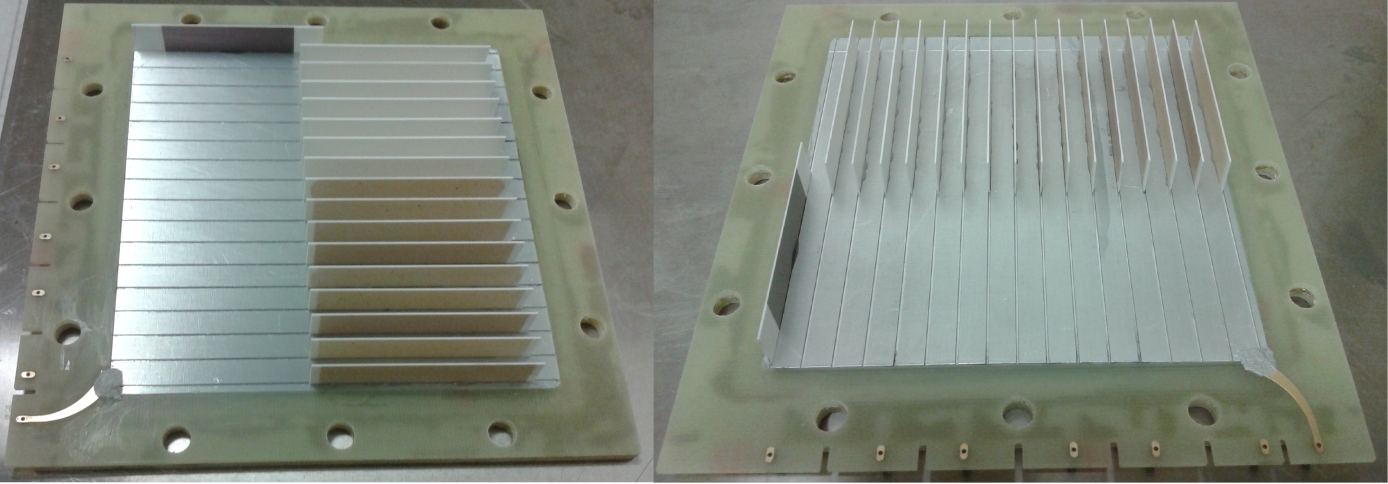 3rd run: dark brown
G. Claps, et al., submitted
Lamellae deposited in 3 runs: 7 + 9 + 1 (single side) 
Lamellae from different runs have different appearance: from white (run 1) to dark brown (run 3)
11
HeRe- Frascati, December 3rd 2013
[Speaker Notes: The final goal of this activity is the development of MgO-based buffer layer architecture obtained by combining physical and chemical deposition techniques. The architecture will be composed by MgO deposited by e-beam or sputtering at relatively low T and an oxide layer deposited by MOD for YBCO epitaxy]
10B film characterization
B2O3 is detected in white films while this component is not detectable in dark brown film
1 μm B/alumina - white
300 nm B/Alumina-dark brown
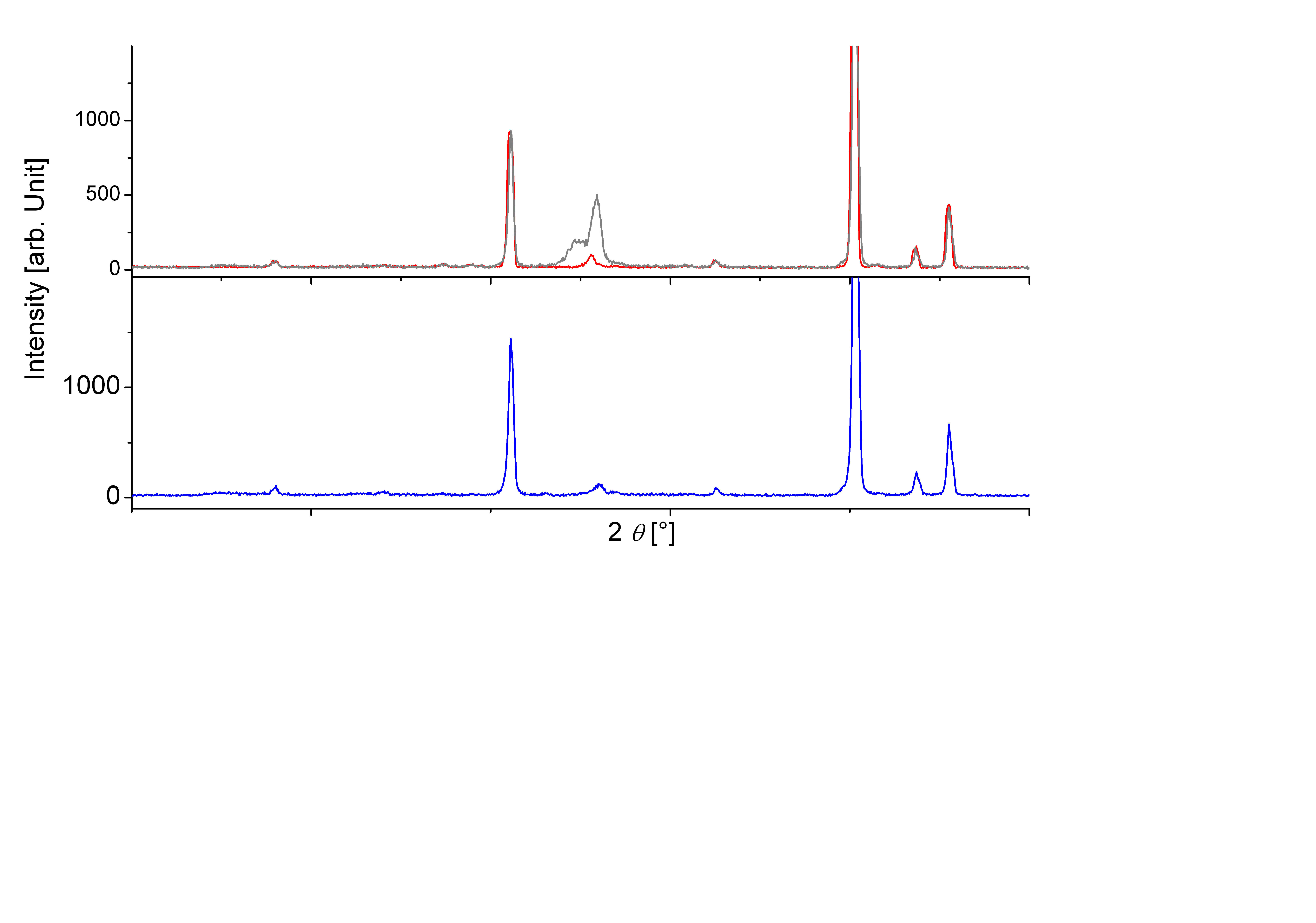 B2O3
Alumina
From XPS analysis (A. Santoni, next presentation):
 white : 55 % Boron, 30 % Oxygen
 dark brown: 80 % Boron
12
HeRe- Frascati, December 3rd 2013
[Speaker Notes: The final goal of this activity is the development of MgO-based buffer layer architecture obtained by combining physical and chemical deposition techniques. The architecture will be composed by MgO deposited by e-beam or sputtering at relatively low T and an oxide layer deposited by MOD for YBCO epitaxy]
10B film characterization
B2O3 is detected in white films while this component is not detectable in dark brown film
1 μm B/alumina - white
300 nm B/Alumina-dark brown
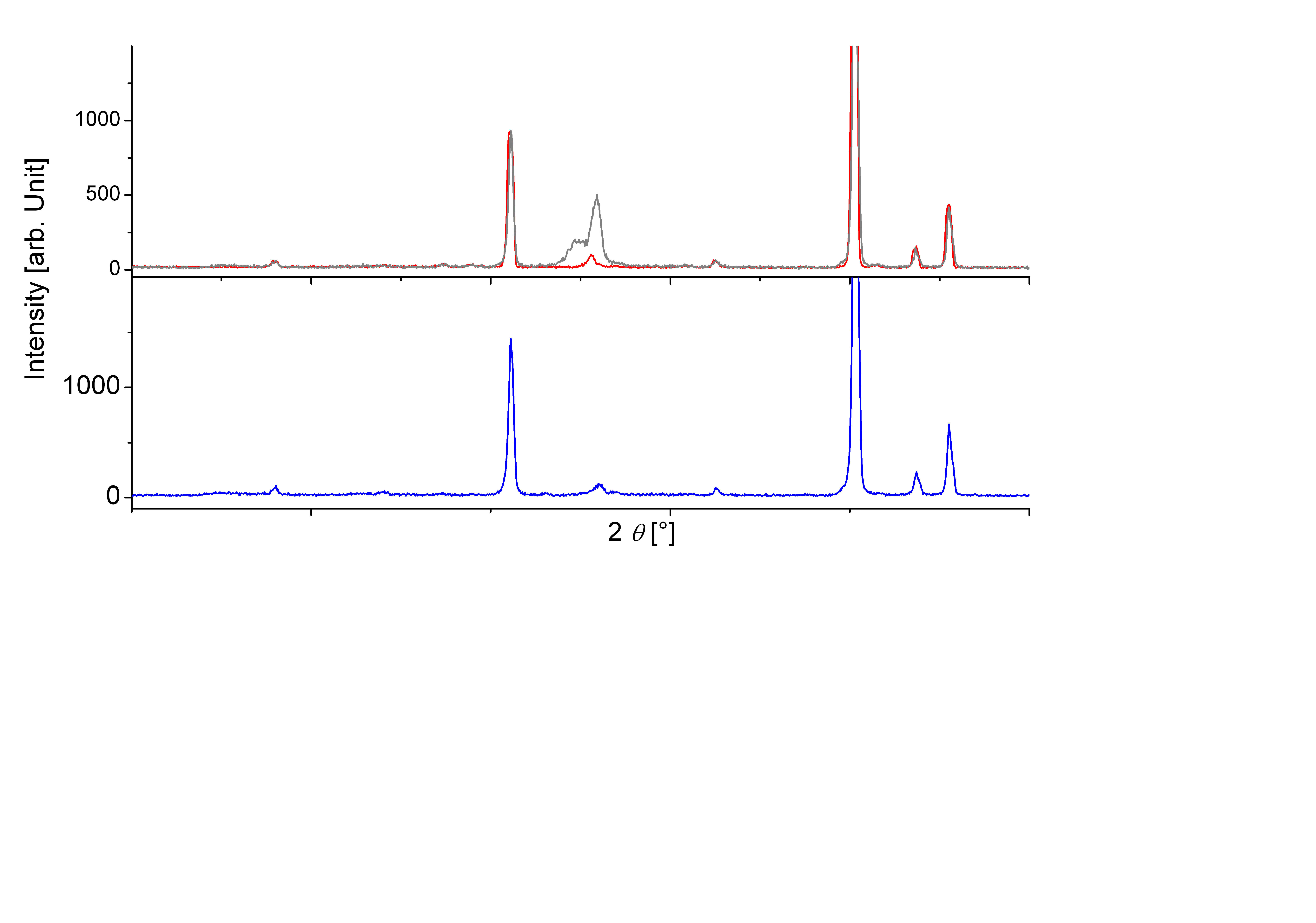 B2O3
Alumina
From XPS analysis (A. Santoni, next presentation):
 white : 55 % Boron, 30 % Oxygen
 dark brown: 80 % Boron
different sets of 10B target were used for the depositions
13
HeRe- Frascati, December 3rd 2013
[Speaker Notes: The final goal of this activity is the development of MgO-based buffer layer architecture obtained by combining physical and chemical deposition techniques. The architecture will be composed by MgO deposited by e-beam or sputtering at relatively low T and an oxide layer deposited by MOD for YBCO epitaxy]
Target analysis
Material: 10B enriched Boron powder, EaglePitcher Technologies
Target Size: diameter 1/2“ and 1”
Procedure: powder pressed under 250 - 1000 MPa and sinterized at 1200 °C
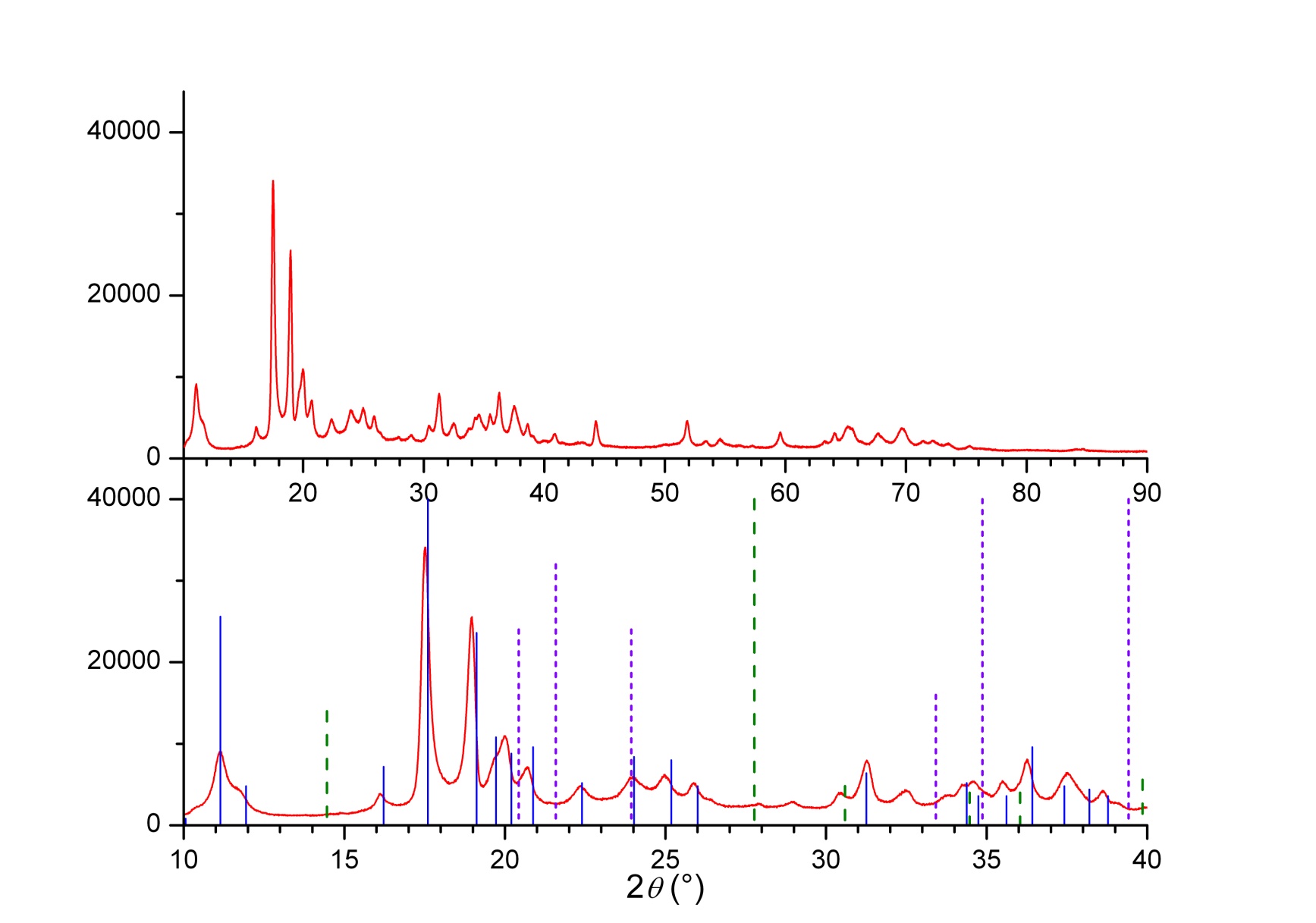 From XRD analysis:
 Powder is -Boron
 no oxide detected
14
HeRe- Frascati, December 3rd 2013
[Speaker Notes: The final goal of this activity is the development of MgO-based buffer layer architecture obtained by combining physical and chemical deposition techniques. The architecture will be composed by MgO deposited by e-beam or sputtering at relatively low T and an oxide layer deposited by MOD for YBCO epitaxy]
Target analysis
Material: 10B enriched Boron powder, EaglePitcher Technologies
Target Size: diameter 1/2“ and 1”
Procedure: powder pressed under 250 - 1000 MPa and sinterized at 1200 °C
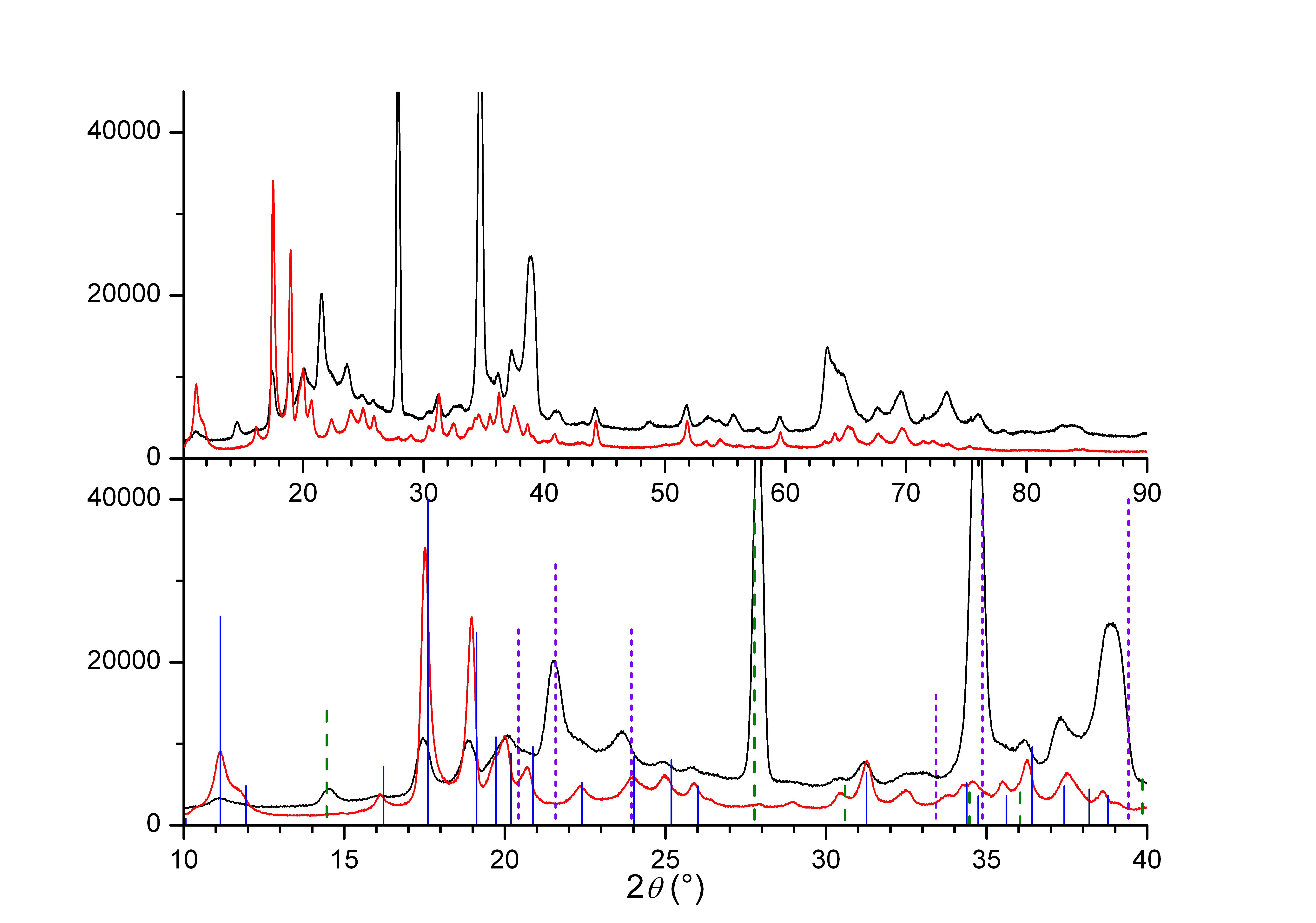 From XRD analysis:
 set of targets used for 1 μm B/Alumina shows B2O3
From XRD analysis:
 Powder is -Boron
 no oxide detected
15
HeRe- Frascati, December 3rd 2013
[Speaker Notes: The final goal of this activity is the development of MgO-based buffer layer architecture obtained by combining physical and chemical deposition techniques. The architecture will be composed by MgO deposited by e-beam or sputtering at relatively low T and an oxide layer deposited by MOD for YBCO epitaxy]
Conclusions & Perspectives
B film suitable for GEM neutron detector have been deposited on technical substrates (glass, Alumina) by e-beam technique;
 due to target contamination Boron content in the film was remarkably lower than expected;
 as soon as target preparation will be optimized, neutron detection efficiency higher than 30 % (current detector) can be reasonably achieved (70 %?)
16
HeRe- Frascati, December 3rd 2013
Conclusions & Perspectives
B film suitable for GEM neutron detector have been deposited on technical substrates (glass, Alumina) by e-beam technique;
 due to target contamination Boron content in the film was remarkably lower than expected;
 as soon as target preparation will be optimized, neutron detection efficiency higher than 30 % (current detector) can be reasonably achieved (70 %?)
Thank you for your attention

Special thanks to A. Pietropaolo and F. Murtas:
the whole activity is inspired by them
17
HeRe- Frascati, December 3rd 2013